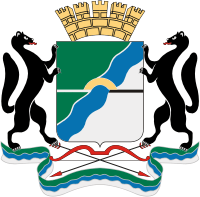 Мероприятия, направленные на достижение целевых показателей социального и транспортного рисков федерального проекта «Безопасность дорожного движения» национального проекта «Безопасные качественные дороги»
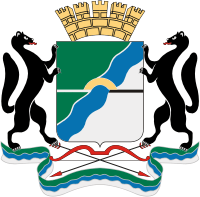 Национальный проект «Безопасные качественные дороги»
В текущем году в рамках исполнения национального проекта «Безопасные качественные дороги» подрядными организациями МКУ «УДС» проводились  работы на 43 объектах, из которых на 35 объектах  срок завершения работ запланирован на 2021 год
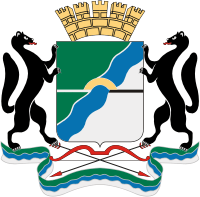 Бюджетное финансирование, 
млн. руб.
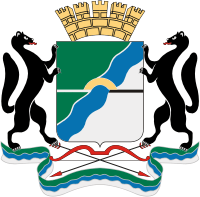 Национальный проект «Безопасные качественные дороги»
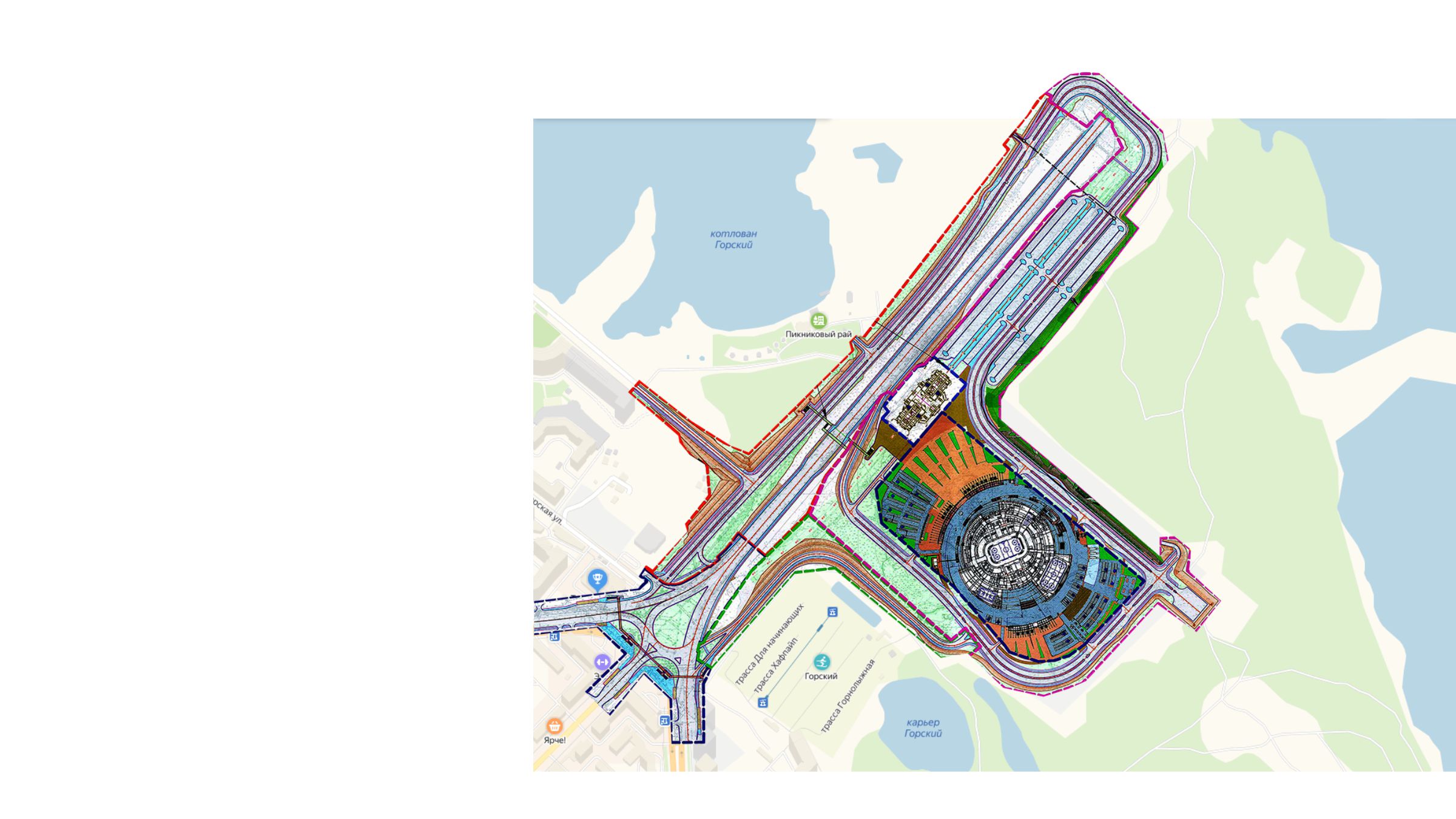 В настоящее время работы выполнены полностью и приняты на 33 объектах, общая протяженность 49,18 км. Приемочная комиссия по объекту «Реконструкция пл. Лыщинского с участками автомобильных дорог, примыкающих к площади для обеспечения транспортной доступности к «Многофункциональной ледовой арене» в Кировском, Ленинском районах» протяженностью 1,62 км 
запланирована на 15.12.2021 года
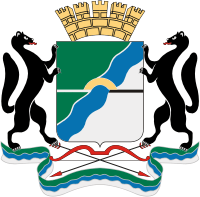 Национальный проект 
«Безопасные качественные дороги»
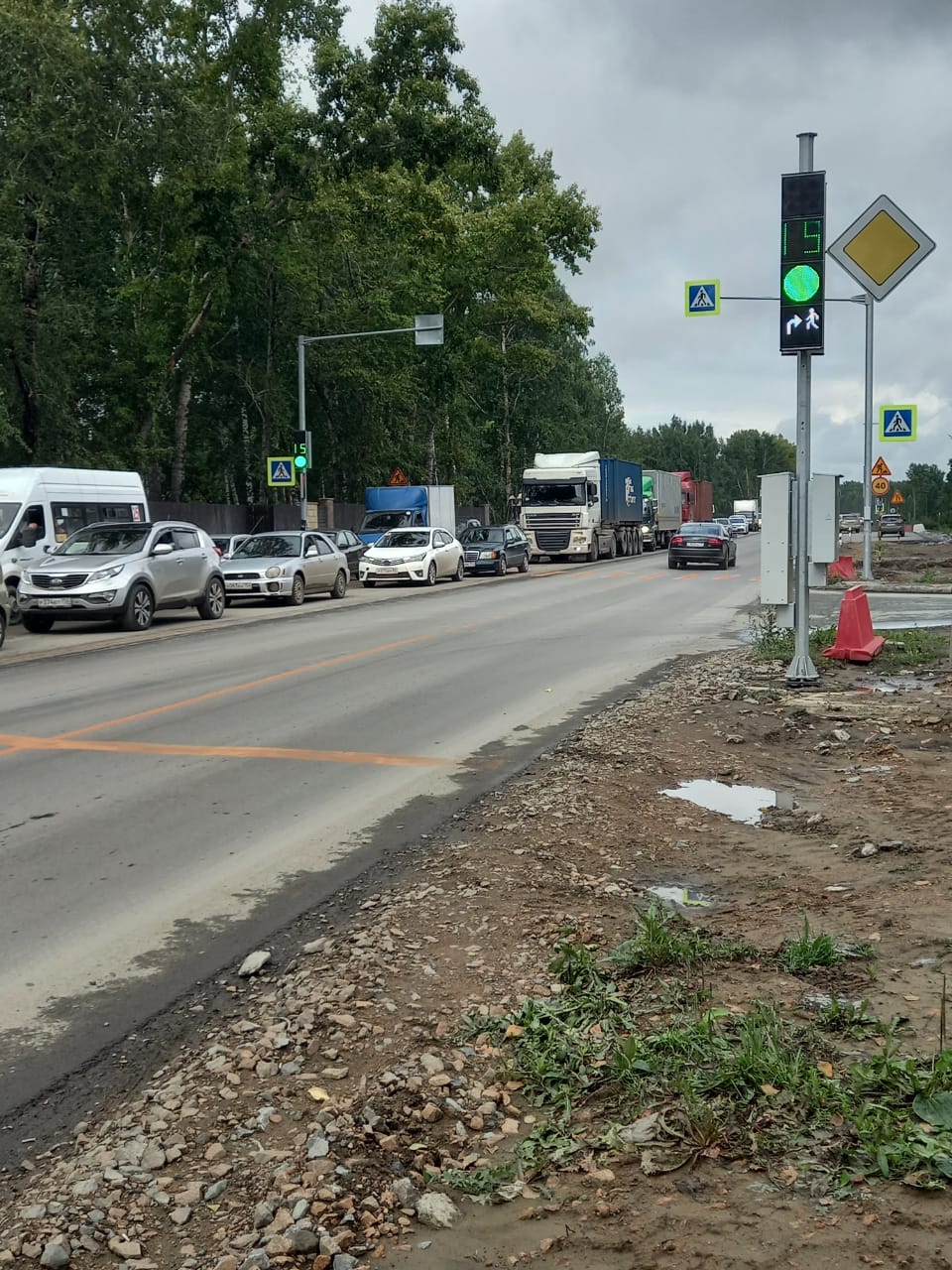 Из 35 объектов, запланированных к сдаче в текущем году только на 4-х объектах запланированы все необходимые инженерно-технические мероприятия. Общая протяженность указанных объектов составляет 5,32 км или 10% от общей протяженности вводимых в текущем году объектов в эксплуатацию
На 4-х объектах были запланированы работы только по установке пешеходного ограждения и нанесению линий дорожной разметки или на 14,65 км, что составило 28%.
На остальных 26 объектах был предусмотрен только ремонт проезжей части
Национальный проект 
«Безопасные качественные автомобильные дороги»
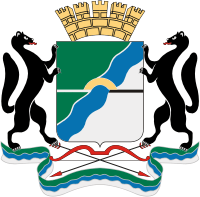 В 2020 году в рамках исполнения национального проекта «Безопасные качественные дороги» были проведены работы на 41 участке улиц, 
из которых только на 5-ти объектах были проведены все необходимые мероприятия по обеспечению безопасности дорожного движения.
 На 4-х объектах проектом были предусмотрены только мероприятия по нанесению линий дорожной разметки и установке пешеходного ограждения. 
На остальных 32 объектах работы проводились только по ремонту проезжей части
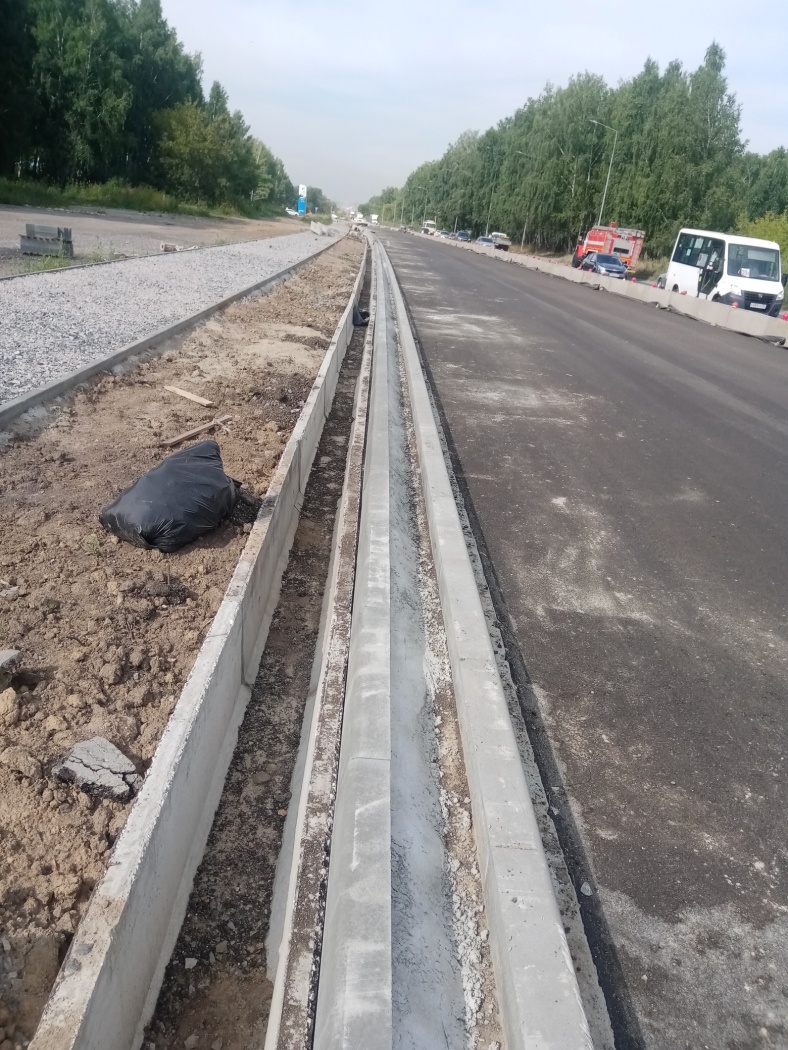 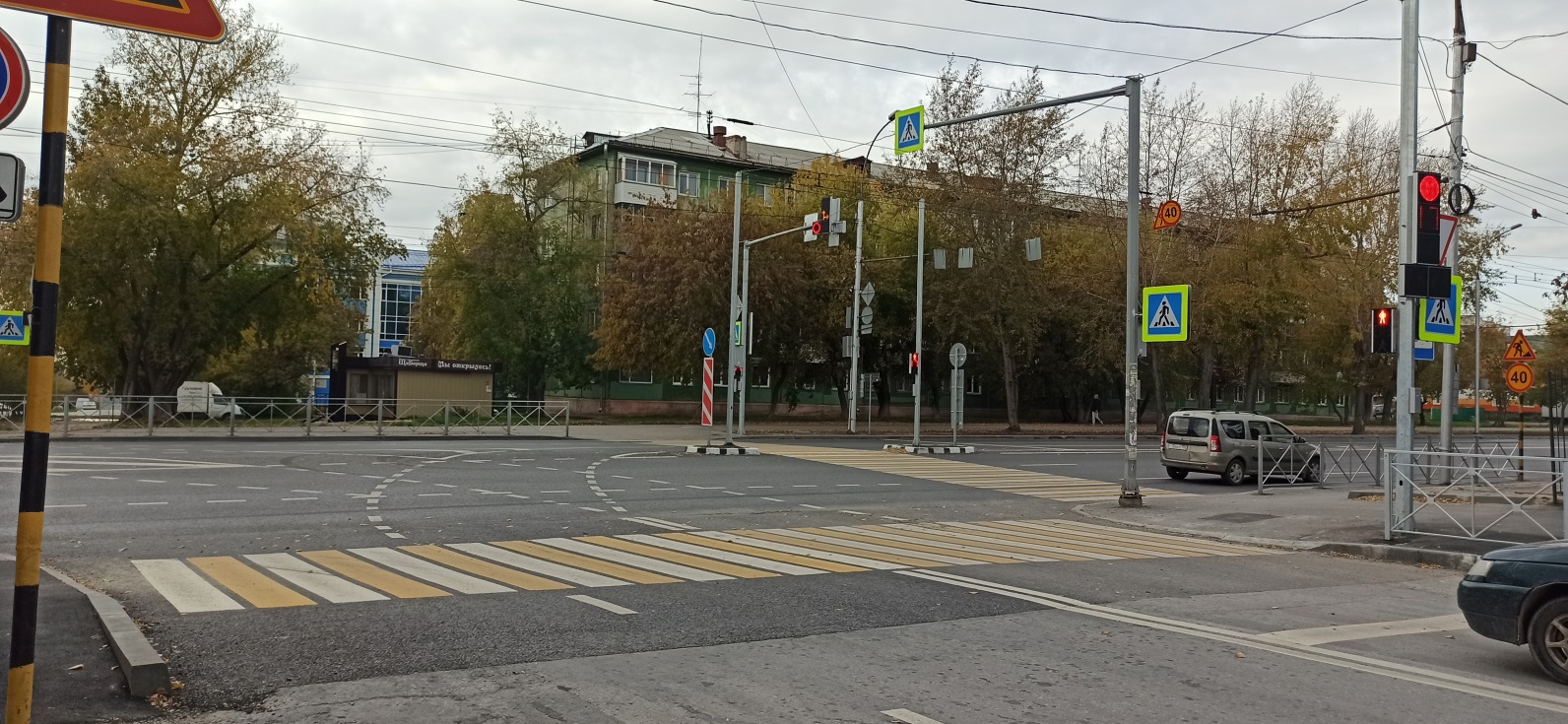 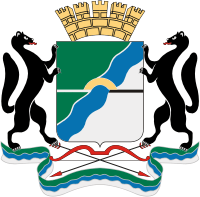 Инженерно-технические мероприятия 
в 2021 году
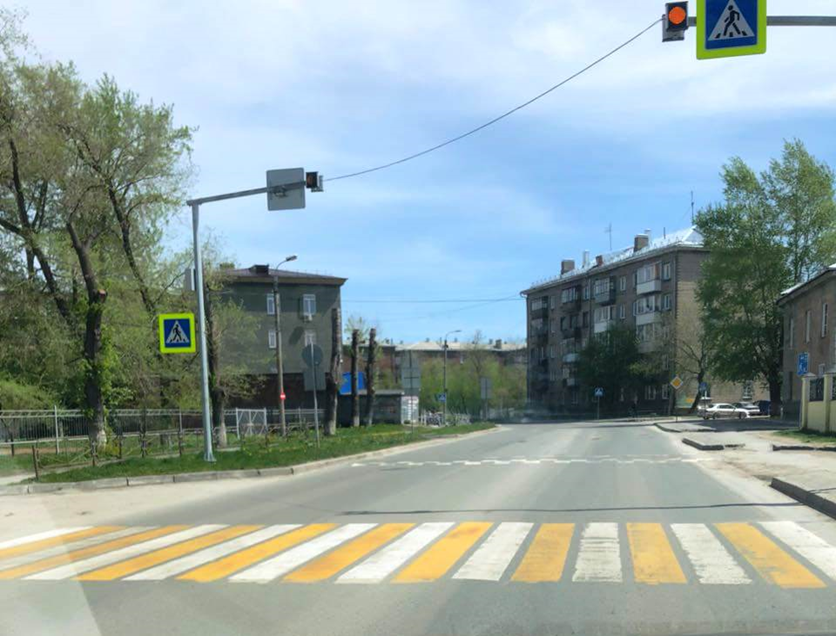 В 2021 году выполнено:
- строительство (реконструкция) светофорных объектов типа Т.1 – 1 шт.;
- строительство 34 светофорных объектов типа Т.7, со знаками 5.19.1 (2) «Пешеходный переход»;
- установка пешеходного ограждения перильного типа – 11 244 пог. м.;
- обустройство пешеходных переходов островками безопасности – 12 шт.;
- строительство 23 искусственных дорожных неровностей;
- нанесение линий горизонтальной дорожной разметки краской в общей объеме 2048544,89 пог. м.;
нанесение линий горизонтальной дорожной разметки холодным пластиком 
2 214 кв. м. и 28 200 пог. м термопластиком;
- установка и заменена 4 836 дорожных знаков;
- обустройство 14 остановок общественного транспорта
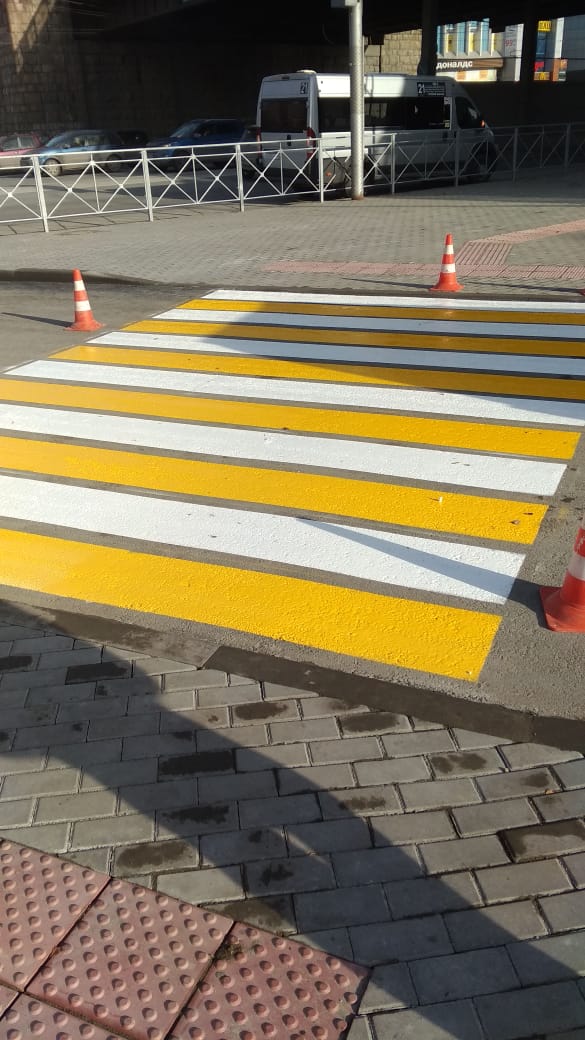 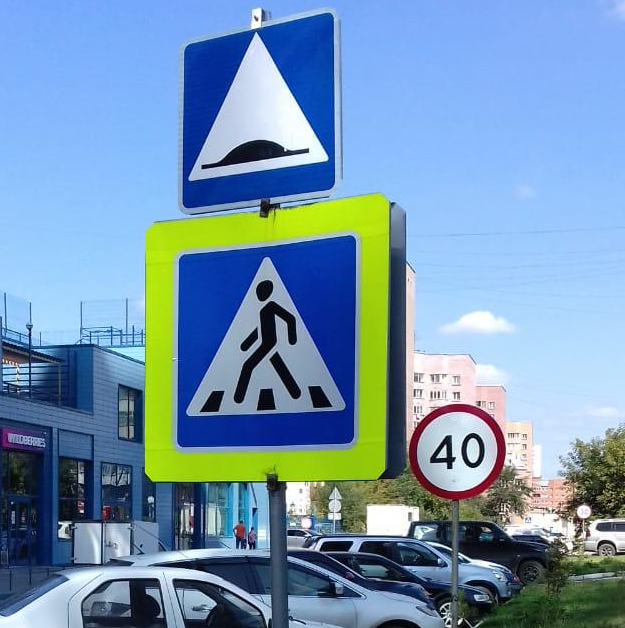 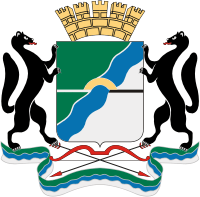 Анализ аварийности
По итогам
 10 месяцев 2021 года социальный риск по городу Новосибирску составляет 4,53,
при плановом показателе 3,01 
по итогу 2021 года;
транспортный риск-1,08
(по состоянию на 31.12.2020-1,12)
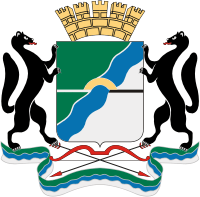 Анализ аварийности по видам ДТП
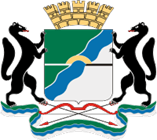 СПАСИБО ЗА ВНИМАНИЕ!